MEIC Polarized Electron Source &Magnetized source for MEIC Electron Cooler
MEIC Collaboration Meeting
Spring 2015
Riad Suleiman
March 31, 2015
MEIC Polarized Electron Source
MEIC Polarized Source
Bunch Charge
26 pC – 6.6 pC
220 bunches
at 68.05 MHz
(14.69 ns)
Helicity Reversal
72.07 µs
700 ms – 12 ms
…
…
…
…
3.233 µs
Damping Time
3 GeV – 12 GeV
Slide 3
Source Parameter Comparison
Proposed
* Unpolarized: Bulk GaAs (Cs,F), K2CsSb, Na2KSb, … 
   Polarized: GaAs/GaAsP (Cs,F).
[Speaker Notes: Why multi-alkali (bulk material, Eg = 1.5 eV) photocathodes are not sensitive to ion bombardment?
No NEA activation layer.

eRHIC: electron Relativistic Heavy Ion Collider
LHeC: Large Hadron electron Collider
CLIC: Compact Linear Collider
ILC: International Linear Collider

---

Why Laser Spot Size? to reduce space-charge emittance growth and suppress surface charge limit.


---

eRHIC: 20 photocathodes, 2.5 mA from each


---

How to fill the numbers:

Microbunch rep rate = 1.0/Time between microbunches

Number of microbunches = Width of macropulse / Time between microbunches

For CW machines: Duty Factor = 100% (for CW machines)
For pulsed machines: Duty Factor =  Width of macropulse * Macropulse repetition rate

Charge per microbunch = Number electrons/microbunch * Electron Charge(1.6e-19 C) 

Peak current of microbunch = Charge per microbunch / Width of microbunch

Peak current density = Peak current of microbunch / ( (Laser Spot Size/2)**2 * Pi) 

Average Current =  Charge per microbunch * Microbunch rep rate * Duty Factor]
Managing Large Bunch Charge
Larger Laser Size (reduces space-charge emittance growth and suppresses surface charge limit)

Higher Gun Voltage:

Reduce space-charge emittance growth, maintain small transverse beam profile and short bunch-length; clean beam transport
Compact, less-complicated injector

To accelerate large bunch charge in CEBAF: use RF feedforward system for C100 cryomodules
Slide 5
JLab 500 kV Inverted Gun
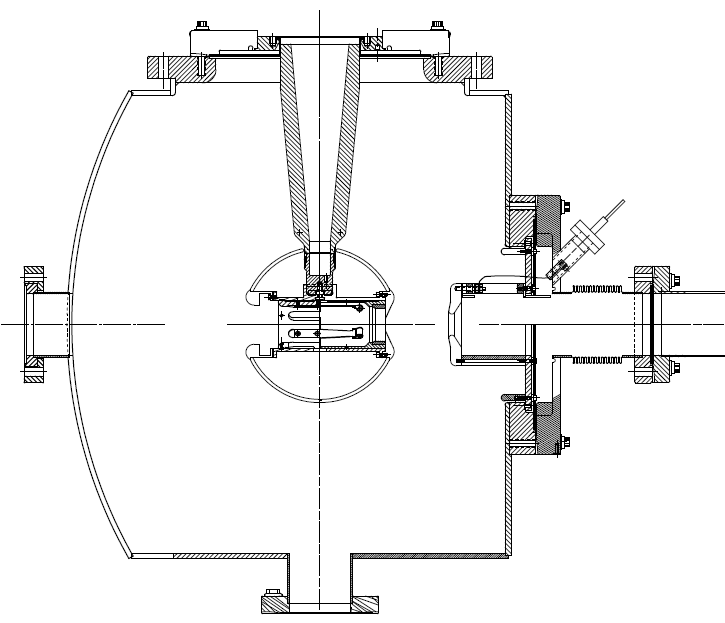 7”
5”
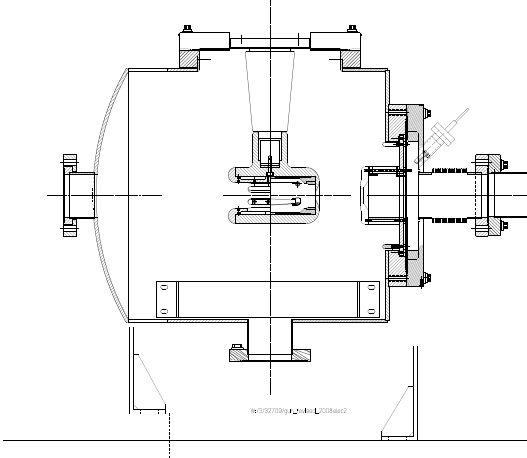 200 kV Inverted Gun
Longer insulator
Spherical electrode
Slide 6
Magnetized Source for MEIC Electron Cooler
MEIC Electron Beam Cooling Requirements
Thermionic Gun
Photogun
Magnetized (Angular-momentum-dominated) Beam
Summary
Slide 7
Bunched Magnetized Electron Beam for Cooling
Slide 8
Source Performance & Dependencies
Thermal Emittance: Intrinsic property of a cathode. Depends on work function, surface roughness, laser wavelength, temperature.

Achievable Current: QE, laser wavelength, laser power, laser damage, heating, temperature.

Bunch Charge: laser peak power, repetition rate, active cathode area.

Cathode Lifetime: ion back bombardment, dark current, contamination by residual gas, evaporation, beam loss, halo beam.
Slide 9
Thermionic Gun
Example 1: TRIUMF e-Linac for photo-fission of actinide target materials to produce exotic isotopes:

BaO: 6 mm diameter, 775˚C
Grid at 650 MHz
Gun HV: 300 kV 
Average beam current: 25 mA
Bunch charge: 38 pC
Normalized emittance: 30 microns. Emittance is dominated by the electric field distortion caused by the grid.
Production target sets no requirement on beam emittance
Slide 10
Example 2: MAX-LAB Thermionic – Photocathode RF Gun. Thorin et al., NIM A 606, 291 (2009):

Thermionic: for storage ring injection
BaO: 6 mm diameter, 1100˚C
Bunch charge: 0.2 nC, 3 GHz
Bunch length: 1 ps after energy filter
Peak current: 200 A. Average beam current: 600 mA
Normalized emittance: 35 microns

To switch, reduce T=1100˚C to T=700˚C

Photocathode: for FEL
Bunch charge: 0.2 nC
Laser: 9 ps, 10 Hz, 263 nm
Average beam current: 2 nA
Normalized emittance: 5.5 microns
QE: 1.1 x 10-4
Slide 11
Example 3: Thermionic Gun and 1.5 MeV Injector of BINP’s NovoFEL. B.A. Knyazev et al., Meas. Sci. Tech. 21, 054017 (2010):
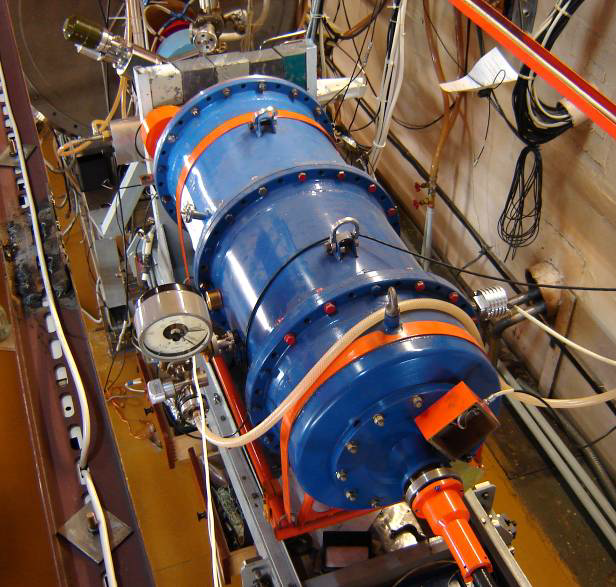 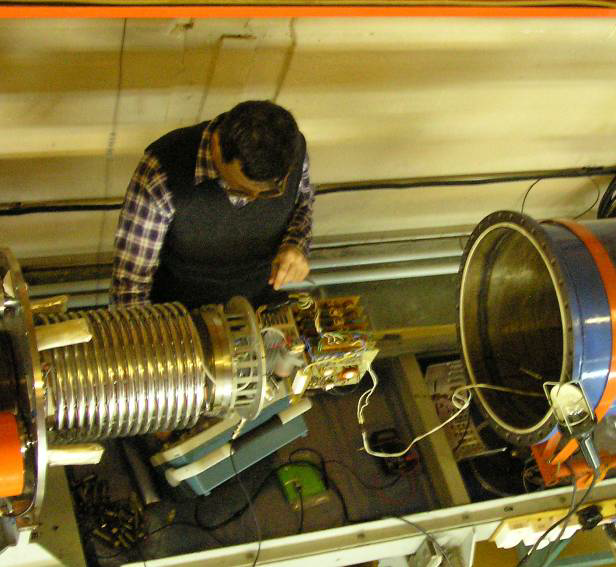 Slide 12
Photogun
Example 1: JLab 200 kV Inverted dc Gun with K2CsSb photocathode:
Average beam current: 10 mA
Laser: 532 nm, dc
Lifetime: very long (weeks)
Thermal emittance: 0.7 microns/mm(rms)
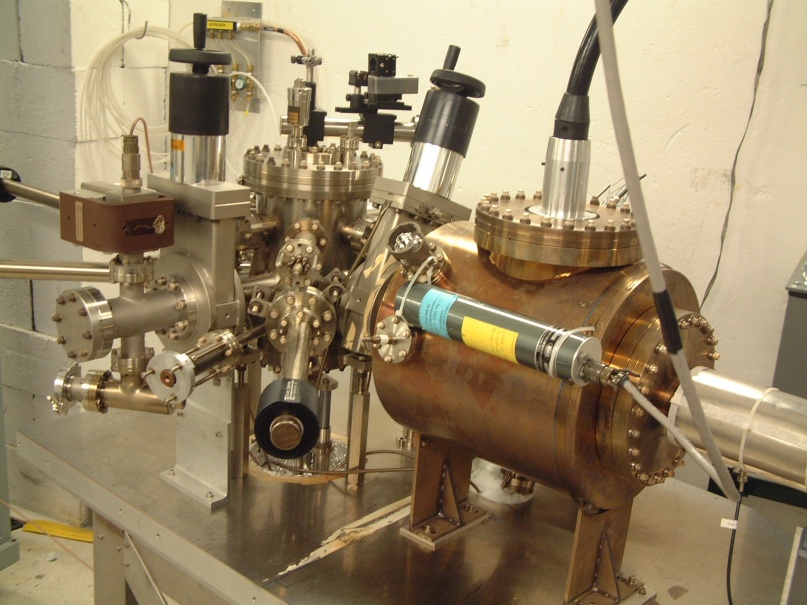 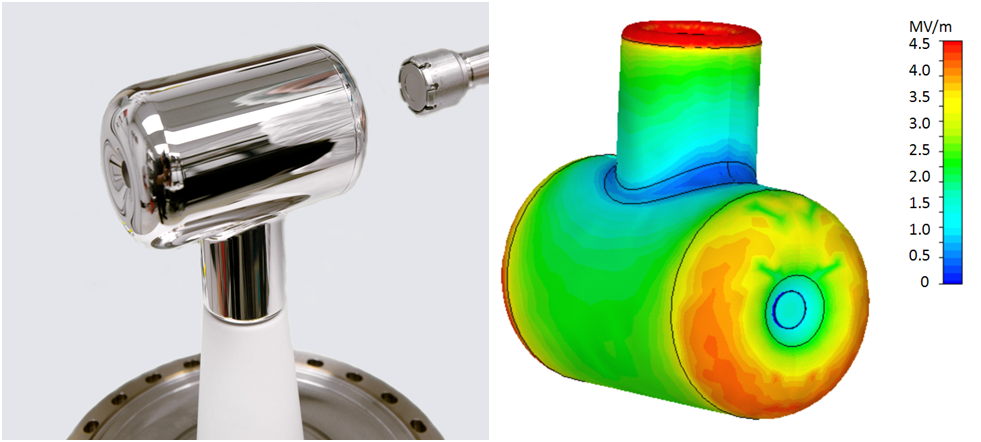 Mammei et al., Phys. Rev. ST AB 16, 033401 (2013)
Slide 13
Example 2: JLab 350/500 kV Inverted Gun:
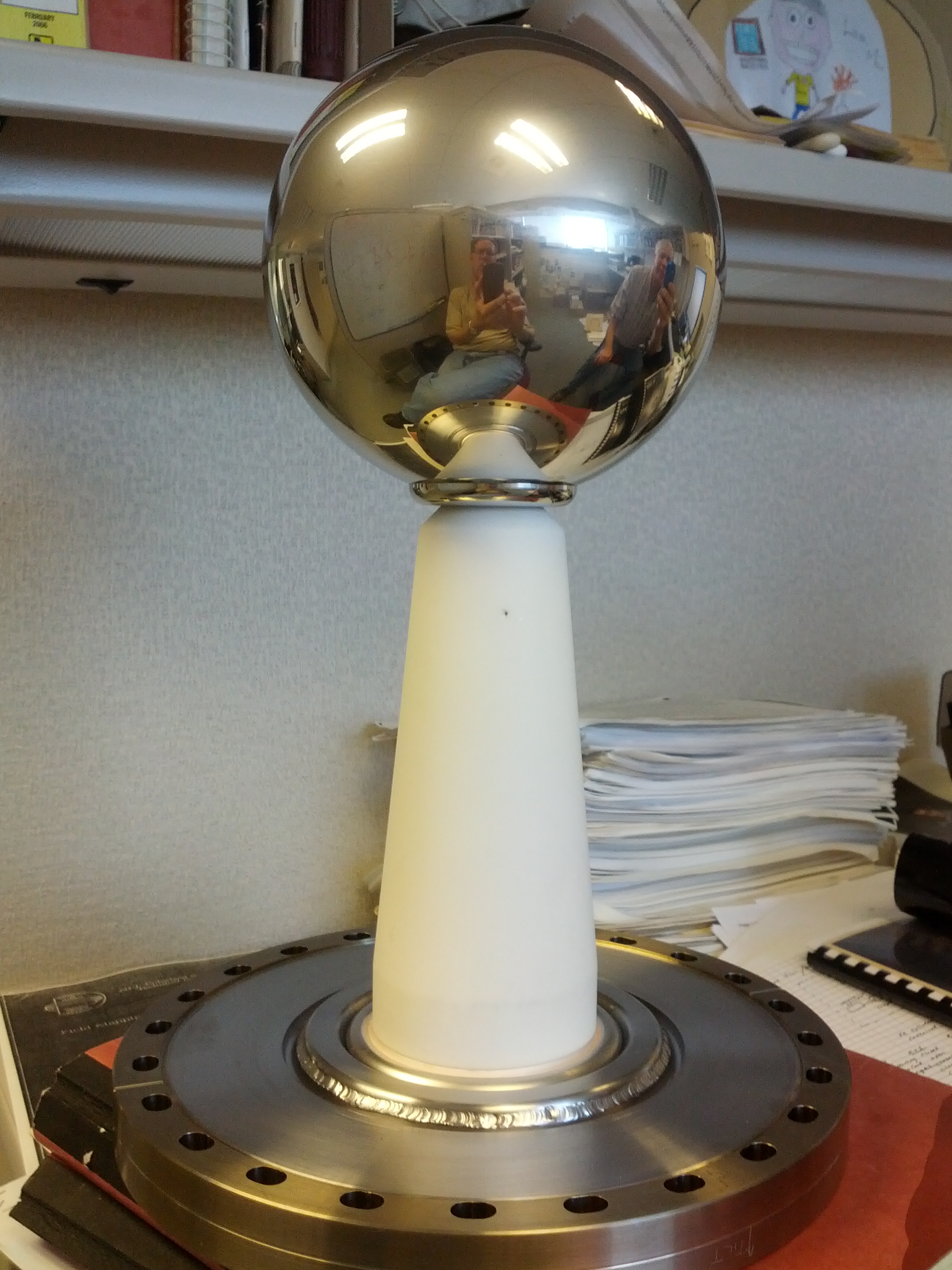 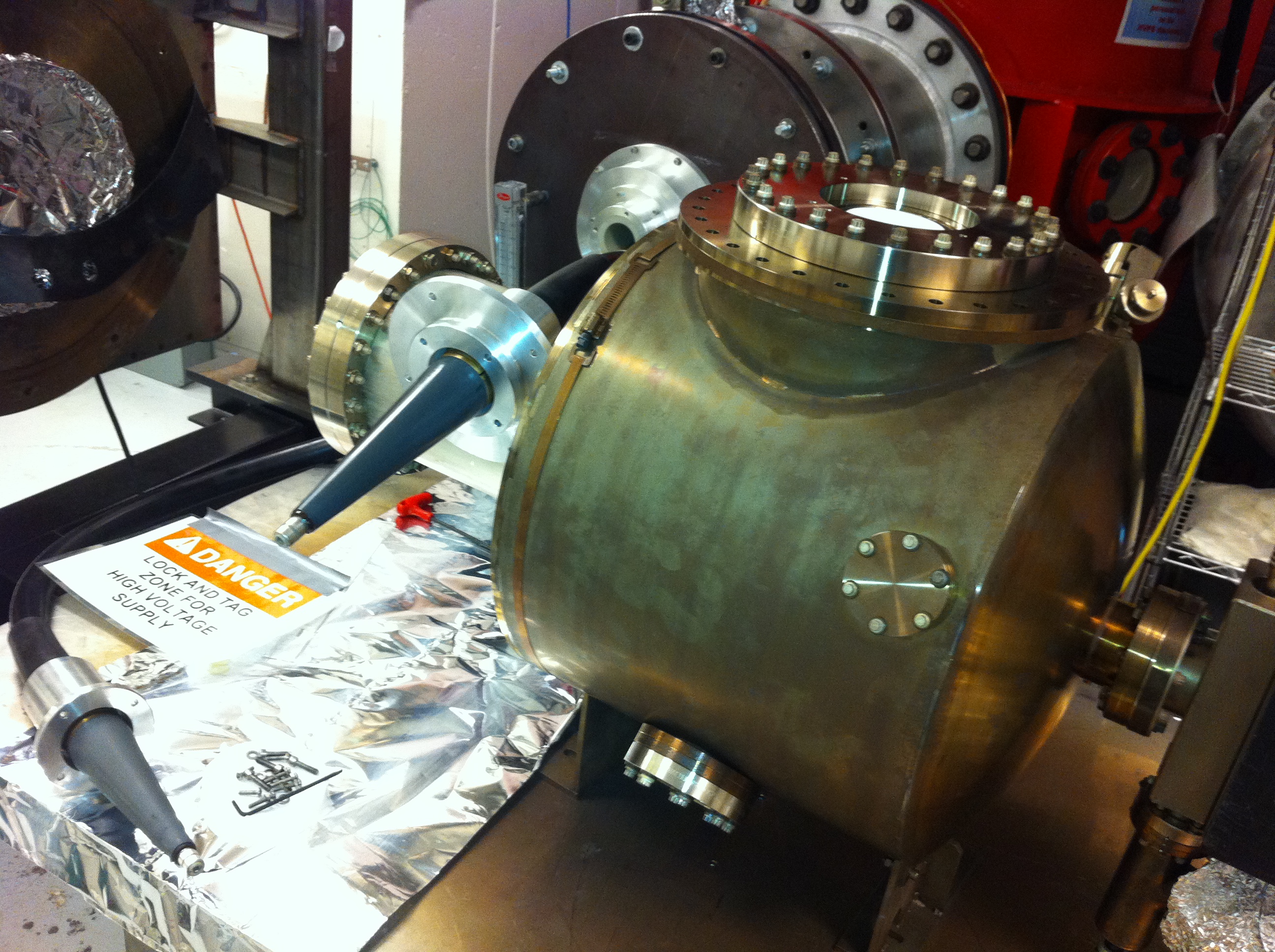 Achieved 350 kV with no FE (December 2013), next:
Keep pushing to reach 500 kV
Run beam with K2CsSb photocathode
Slide 14
Example 3: Cornell dc Gun with K2CsSb photocathode:

Gun HV: currently operating at 350 kV (designed 500-600 kV) 
Average beam current: 100 mA
Bunch charge: 77 pC
Bunch length: 10 ps, 1.3 GHz
Normalized emittance: <0.5 microns
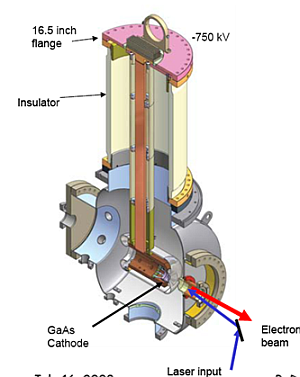 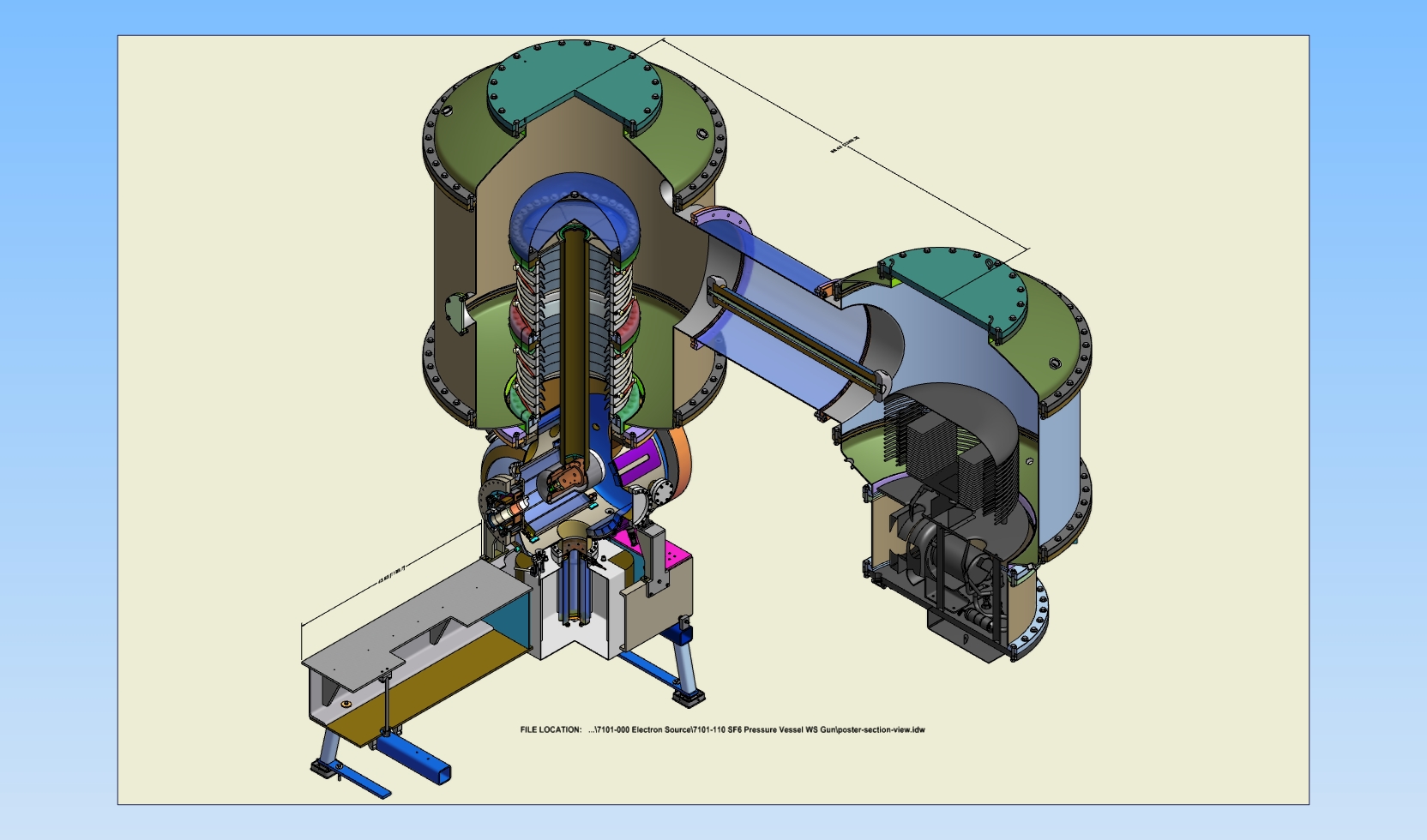 Slide 15
Magnetized Beam and Emittance Compensation
Solenoid (Bz~2kG)
(magnetized beam)
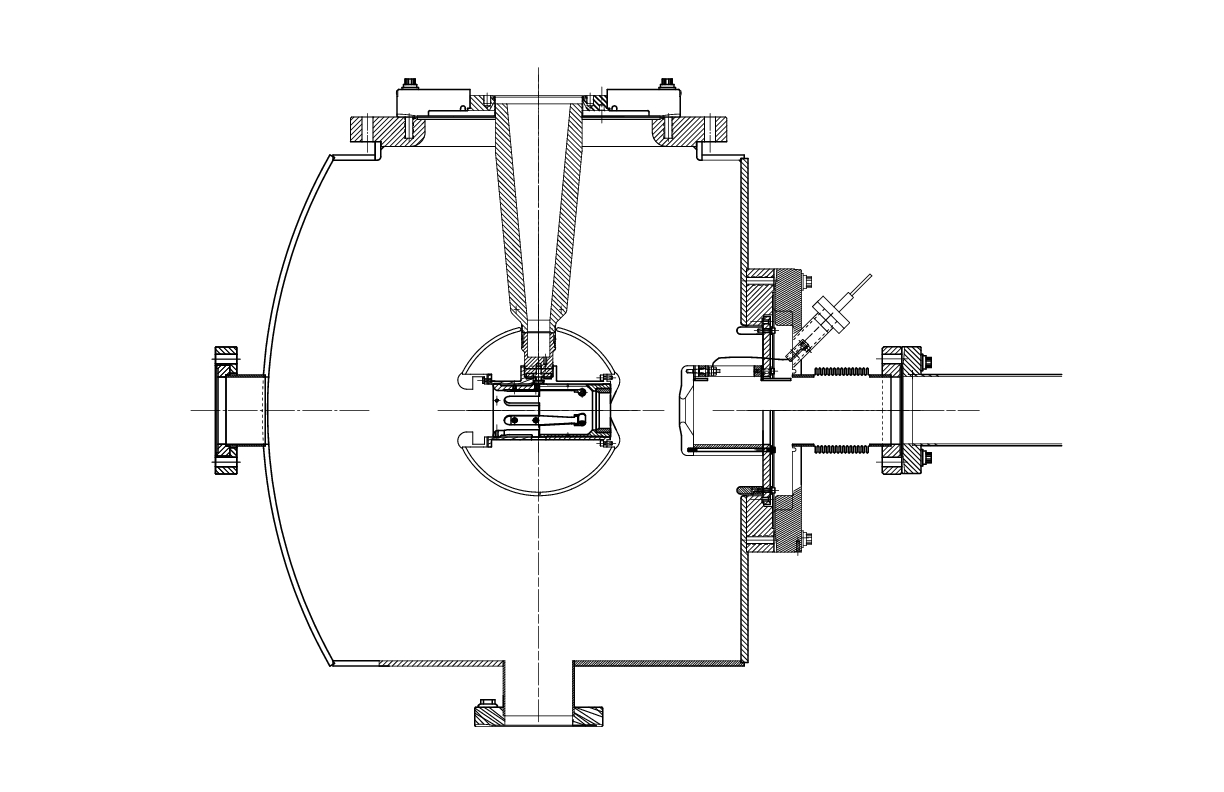 Magnetized Cathode:
To produce magnetized electron beam to ensure zero angular momentum inside cooling-solenoid section)


Magnetized Injector: 
To compensate space-charge emittance growth
Solenoids (Bz~2kG)
(space-charge emittance growth compensation)
Slide 16
Summary
Thermionic gun would be our first choice (less maintenance but may need complicated injector): 

TRIUMF/BINP Gun with Inverted Ceramic

To allow for laser pulse shaping, a photogun could be an option:

JLab 350/500 kV Inverted Gun and JLab K2CsSb

If one gun cannot provide 200 mA, then use two or three guns and combine beams using RF combiner or dipole magnet
Slide 17
LDRD: 200 mA Magnetized Beam
Use JLab 350/500 kV Inverted Gun and JLab K2CsSb

Design and build Cathode Solenoid

Generate magnetized beam

Measure beam magnetization: 
Measure beam emittance vs. beam size
Measure directly using slit and screen

Study transportation of magnetized beam (must preserve magnetization)

Measure magnetized photocathode lifetime at high currents
Slide 18
Magnetized Electron Cooling
Slide 19
Busch’s Theorem
On entering or exiting solenoid, beam acquires a kick that makes beam to rotate

Canonical angular momentum:




Magnetic emittance:




Note: inside Cooling Solenoid, electron beam is calm: not to have any angular motion
emag[microns] ~ 30 B[kG] σe[mm]2
Slide 20
Cathode Solenoid
Cooling Solenoid
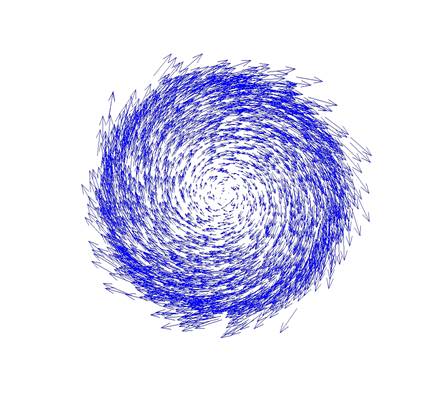 Cathode
Ion Beam
B=0
Electron
Beam
BCool_Sol = 2 T
BCath_Sol = 2 kG
Electrons born in uniform Bz
Upon exit of Cathode Solenoid
Upon entering Cooling Solenoid
σe= Rlaser = 3 mm
σe= 1 mm
21
Why: Magnetized beam?
Electron and ion are moving at same speed in cooling section

Magnetic field to suppress ion-electron recombination in cooling section
(for non-magnetized cooling, a small magnetic field maybe required to suppress recombination)

Cooling Solenoid must have high parallelism of magnetic field lines:
Slide 22
Cooling Rate: Dependencies on Electron Beam Properties
Proportional to average beam current (does not depend on peak current)
Independent of ion beam intensity
Proportional to cooler length
Magnetized cooling is less dependent on electron beam transverse emittance
Cooling rates with magnetized electron beam are ultimately determined by electron longitudinal energy spread only, which can be made much smaller than transverse one.
Slide 23
Paraxial Beam Envelope Equation
Acceleration Damping
Space Charge
Cathode Solenoid
Cooling Solenoid
Cathode Emission
Injector Solenoids
(for space-charge emittance growth compensation)
Bz~2 kG
Bz~20 kG
Slide 24